Figure 8. Laminar profile of vocalization responses. (A) The fraction of suppressed units (defined as unit median RMI < ...
Cereb Cortex, Volume 15, Issue 10, October 2005, Pages 1510–1523, https://doi.org/10.1093/cercor/bhi030
The content of this slide may be subject to copyright: please see the slide notes for details.
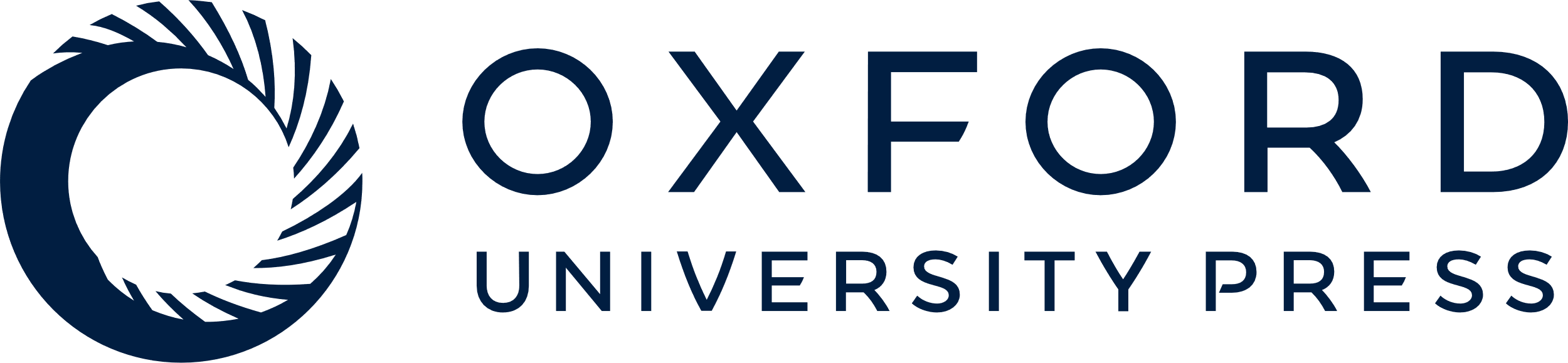 [Speaker Notes: Figure 8. Laminar profile of vocalization responses. (A) The fraction of suppressed units (defined as unit median RMI < 0) is shown as a function of depth from the cortical surface and is differently distributed between superficial and deeper depths. The number of units recorded in each depth bin is indicated at the top. (B) The mean RMI, calculated by averaging individual unit median RMIs in each depth bin, is plotted versus the recording depth. Suppression was strongest at superficial depths. Error bars are the standard deviation calculated from unit median RMIs. Statistical significance of the mean RMI deviation from 0 is indicated in appropriate depth bins (one-way t-test, *P < 0.05, **P < 0.001).


Unless provided in the caption above, the following copyright applies to the content of this slide: © The Author 2005. Published by Oxford University Press. All rights reserved. For permissions, please e-mail: journals.permissions@oupjournals.org]